STUART ANDREWS
Senior Financial Adviser
This presentation includes information on products and services from which we make money
WHY ARE WE HERE
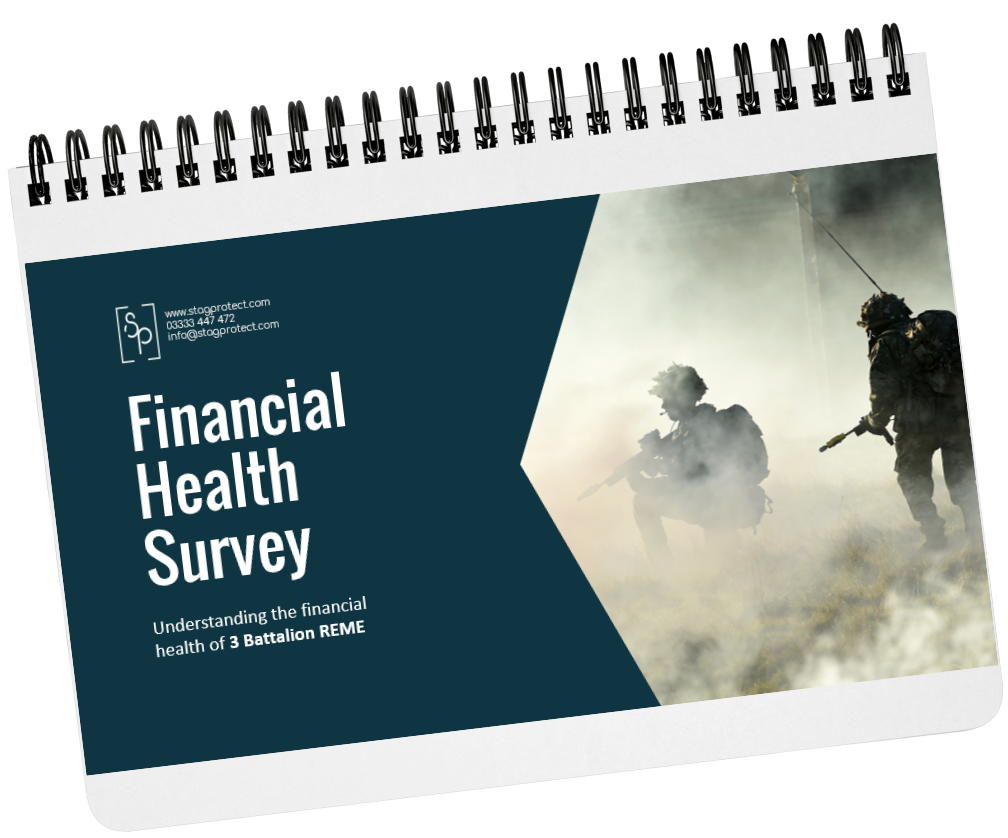 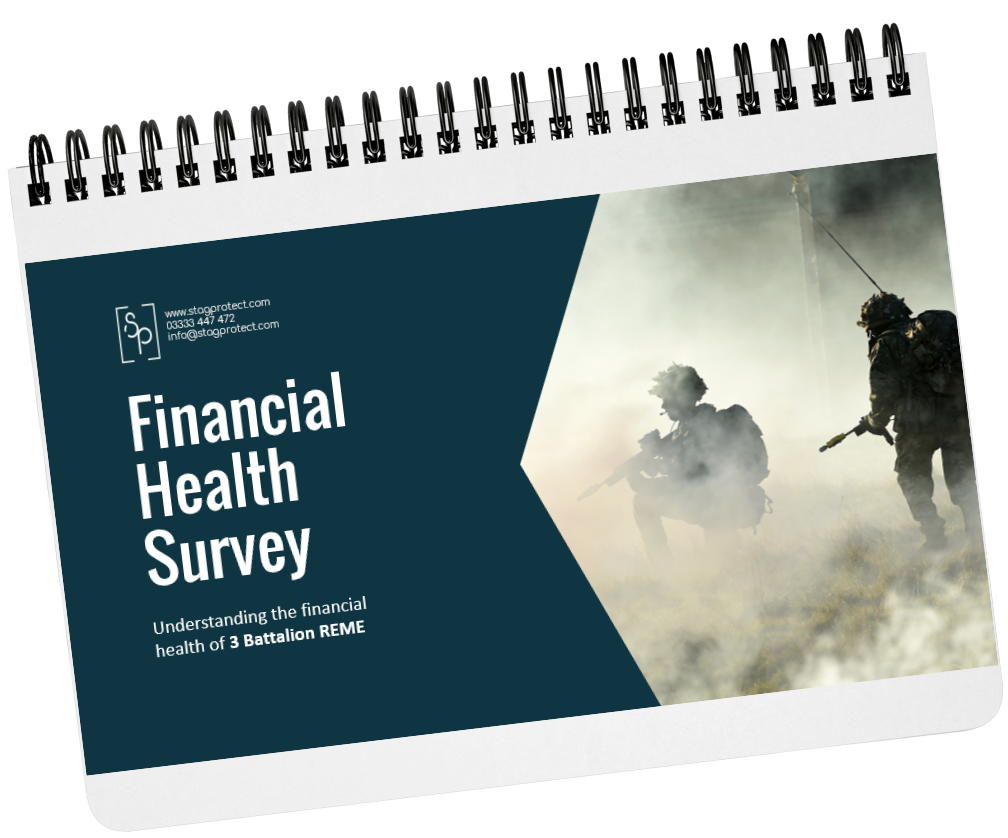 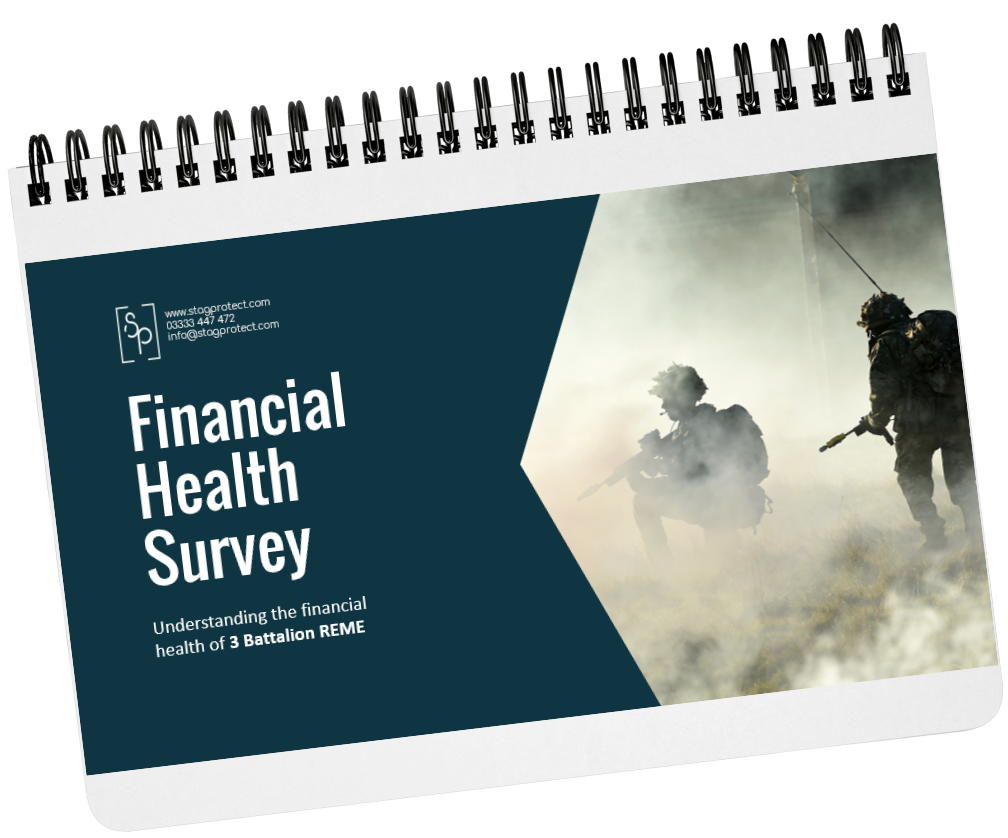 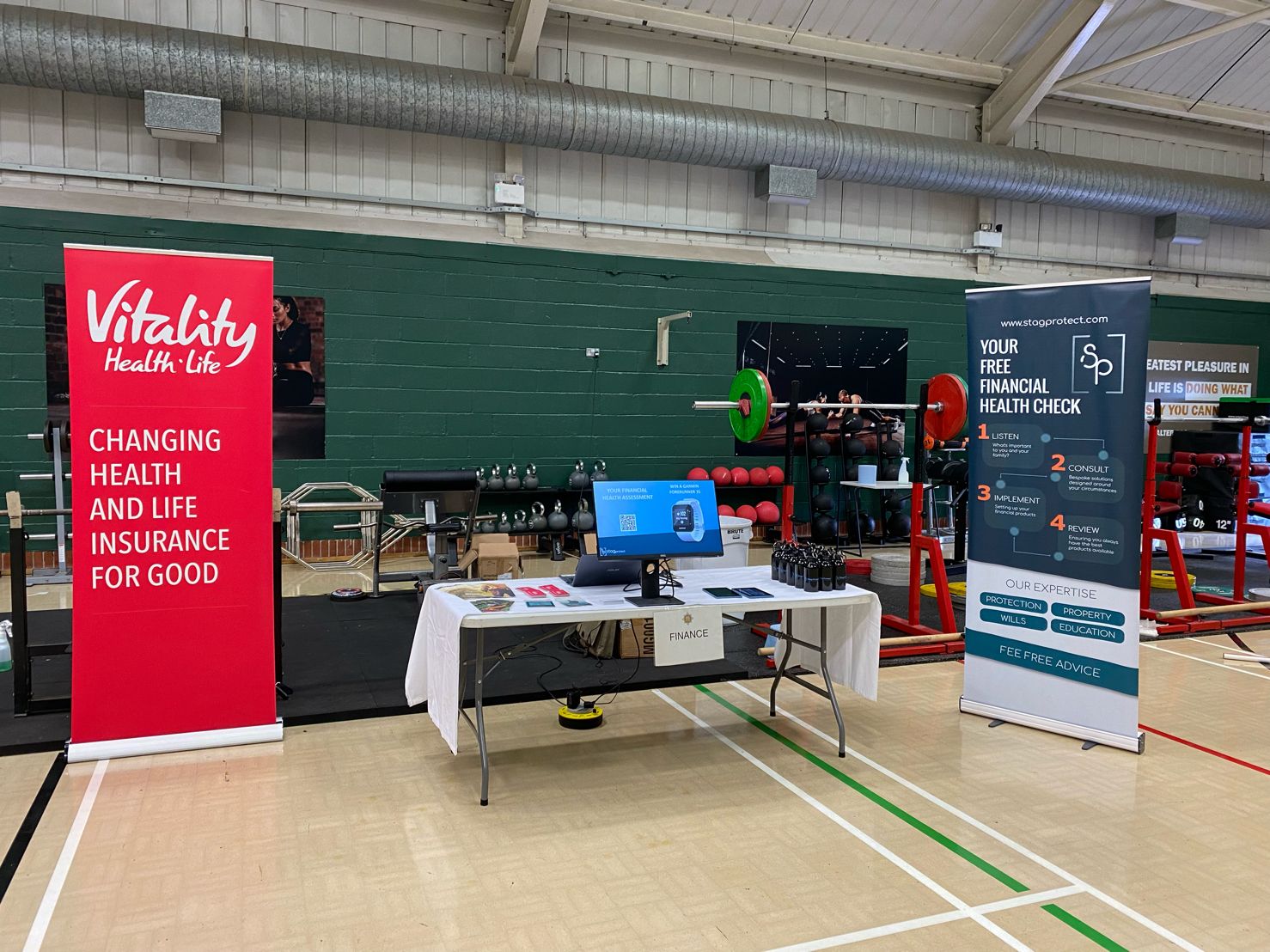 Financial Knowledge Gaps for Forces Families
DEBT MANAGEMENT
DEBT
WHAT WE CAN AND CAN’T HELP WITH
We Can
We Can’t
Help you budget

Signpost debt services
Arrange loans for you
The Average person in the UK has £8,000 of debt
DEBT
WHY SHOULD YOU CARE
6,000,000 people believe they will never be debt free
If you have debt, let’s help you clear it
DEBT
DEBT FREEDOM FRAMEWORK
CREDIT SCORE
WHY IS IT IMPORTANT
Your financial CV
Can you borrow and pay back
Lenders review when you apply for:
Loans
Credit Cards
Car Finance
Phones
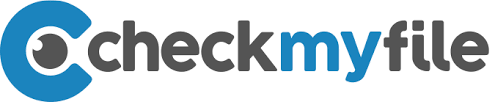 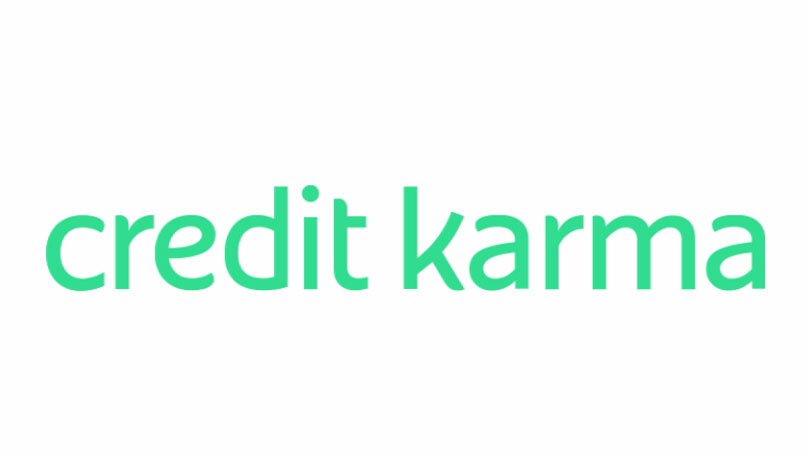 Mortgages
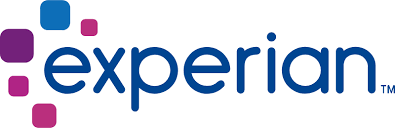 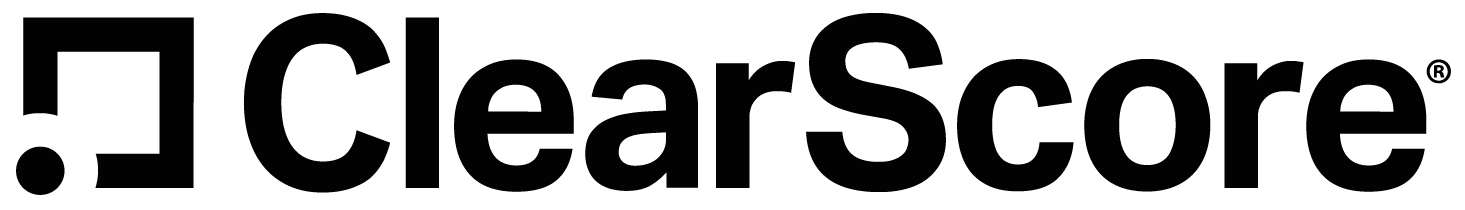 DEBT
SHOPPING AROUND
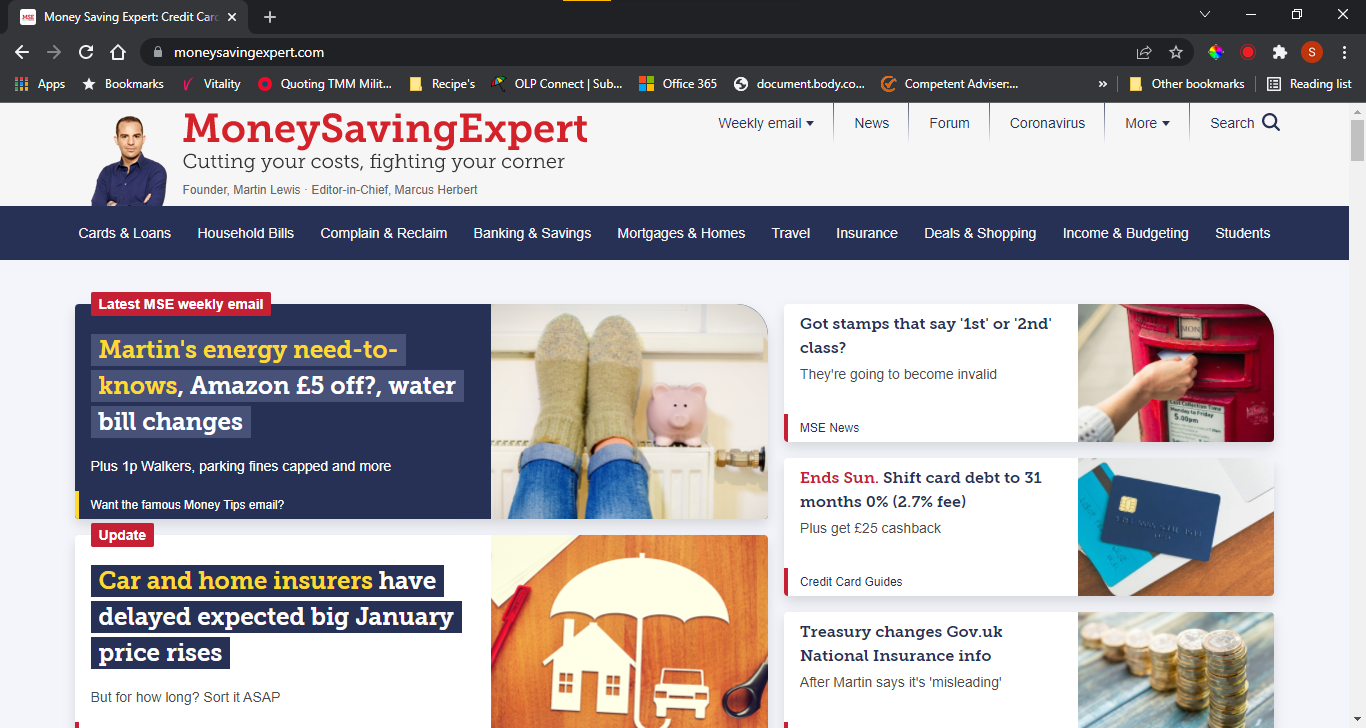 DEBT
WHAT TO AVOID
Pay Day Loans
Borrow £400 – you could owe £5,172 in 12 months
DEBT
WHO CAN HELP
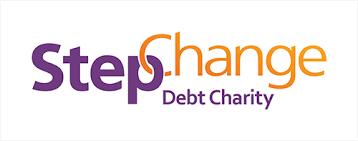 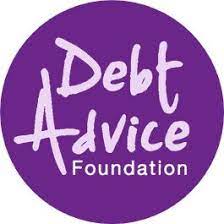 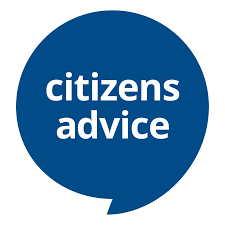 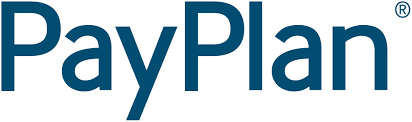 SAVINGS
SAVINGS
ACHIEVING LONG TERM GOALS
SAVINGS
FINDING SPARE CASH
Booze
Smokes
Coffee
10 pints per week at £4.50 per glass of wine
20 smokes a day at £13 a packet
1 coffee a day at £2.80
£45 per week
£91 per week
£19.60 per week
£2,340 per year
£4,732 per year
£1,022 per year
SAVINGS
FINDING SPARE CASH
Booze
Smokes
Coffee
£2,340 per year
£4,732 per year
£1,022 per year
Don’t forget to look after yourself
BUDGETING
WHY BOTHER
Likely to save for the future
Spend less than you earn
Achieve long term goals
BUDGETING
PLAN THE YEAR
Yearly big spends
Vehicle
Holiday
Move spare money into a separate account on the first day of the month
Christmas
Birthdays
Anything else?
BUDGETING
HOW TO KEEP A BUDGET
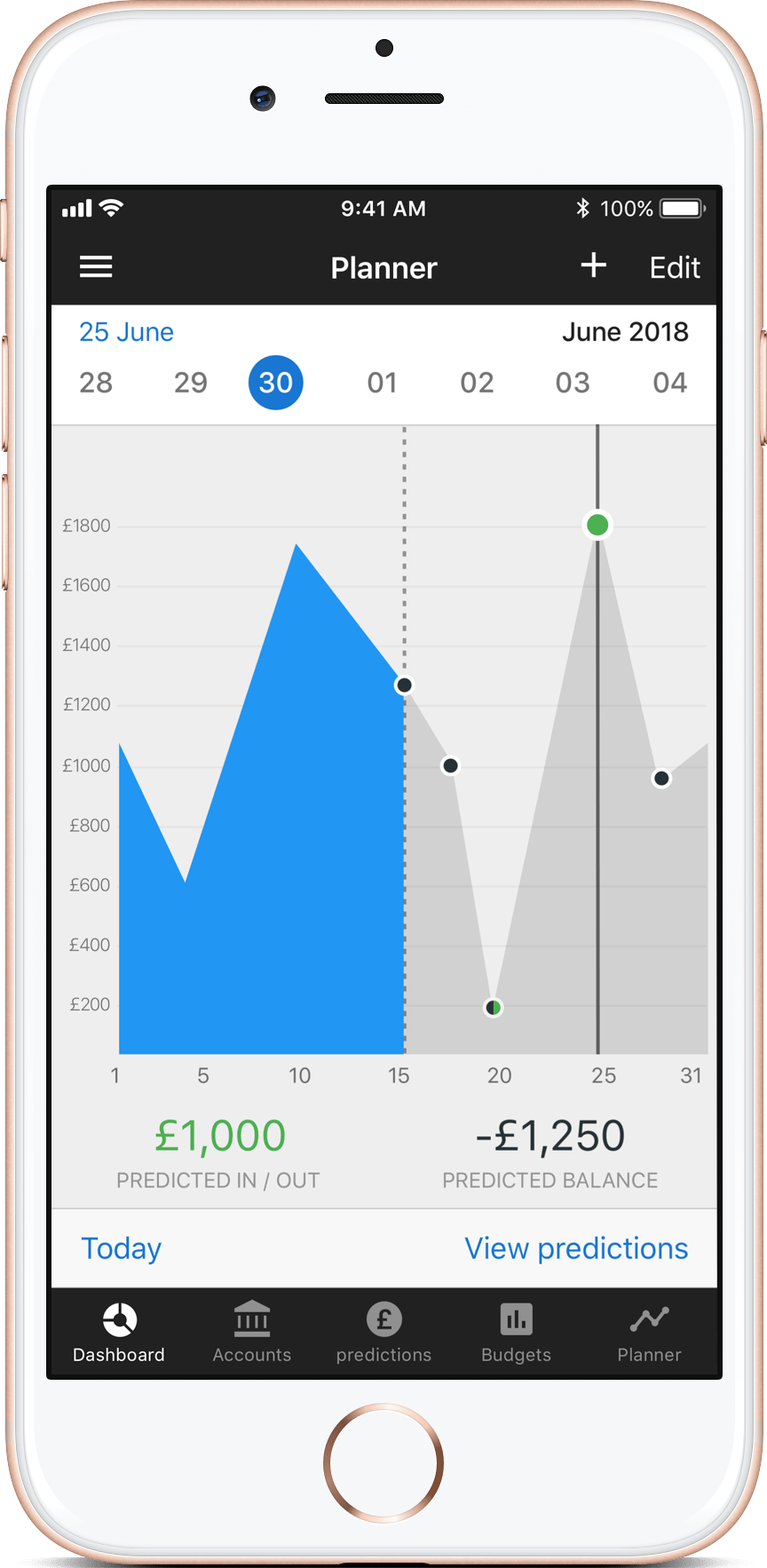 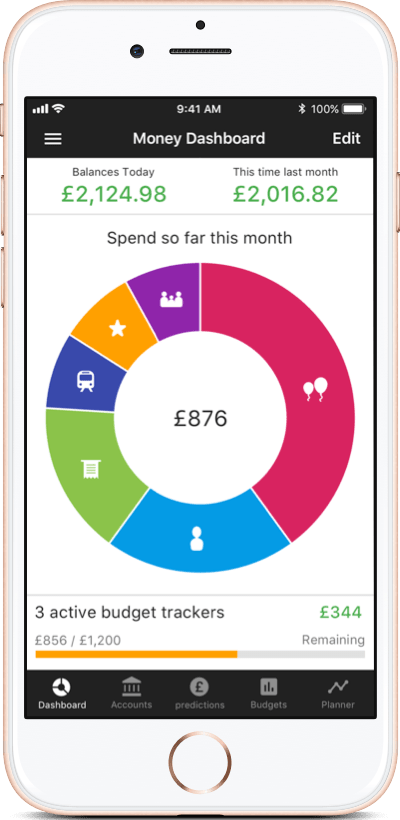 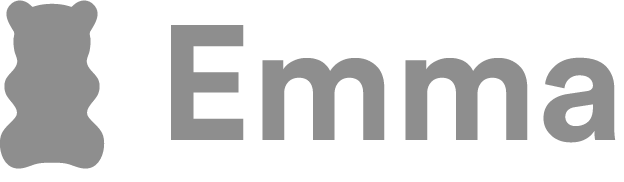 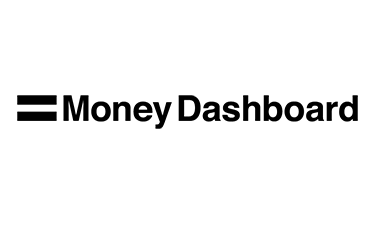 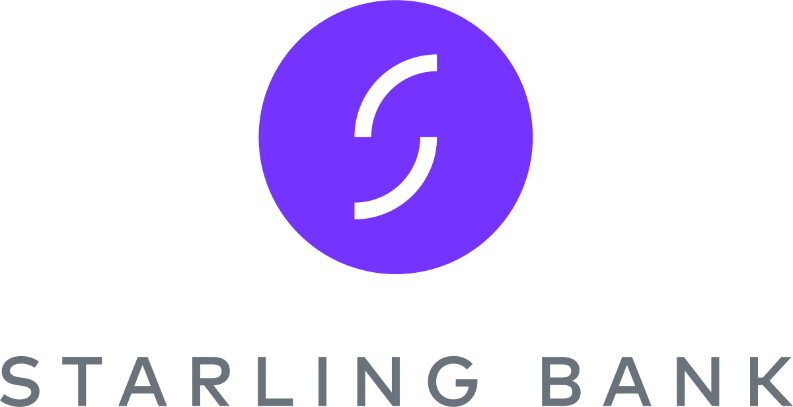 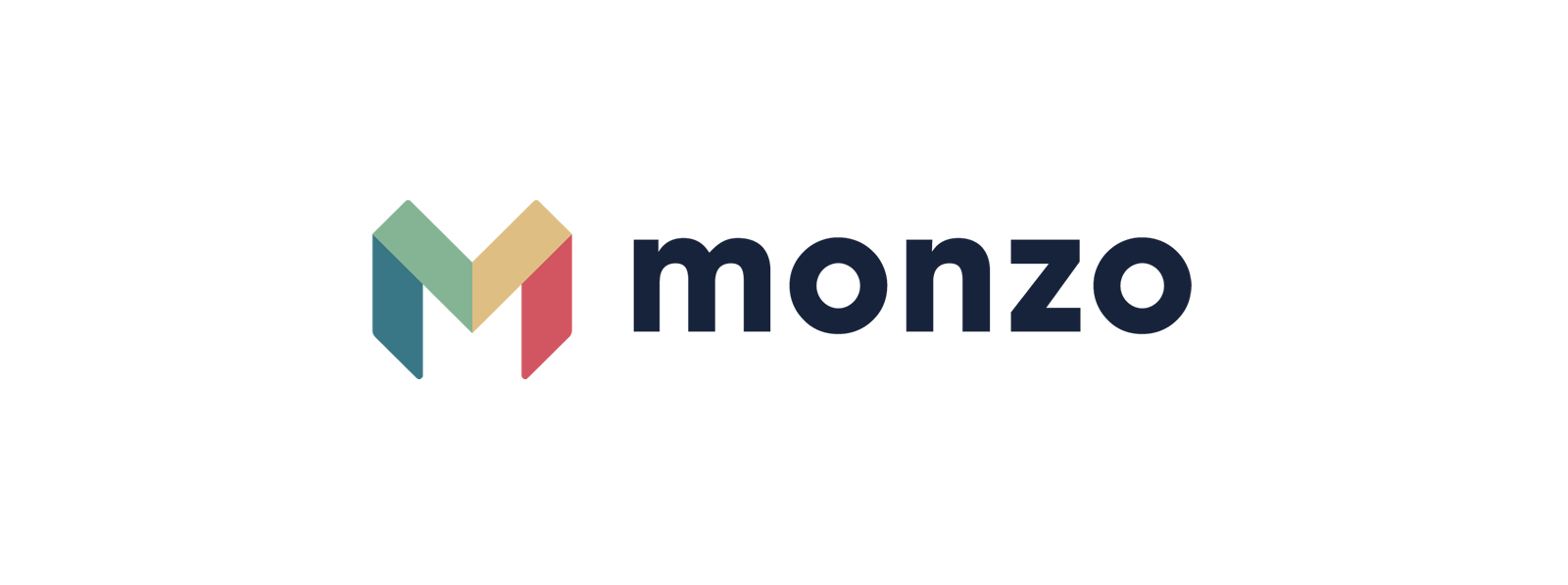 MORTGAGES
MORTGAGES
ADVISORY NOTE
The following is for guidance only and cannot be considered advice
MORTGAGES
GETTING READY TO APPLY
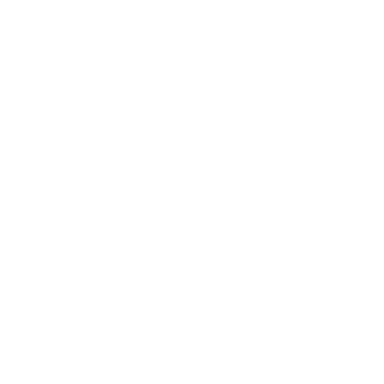 MORTGAGES
HOW MUCH CAN YOU BORROW
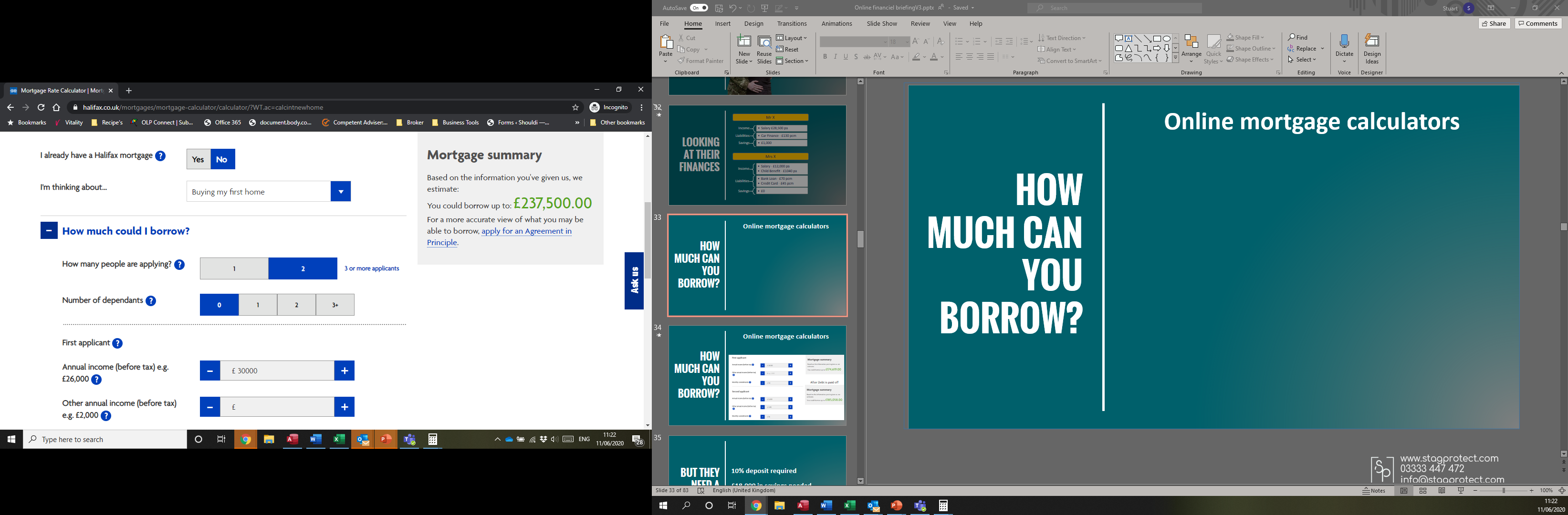 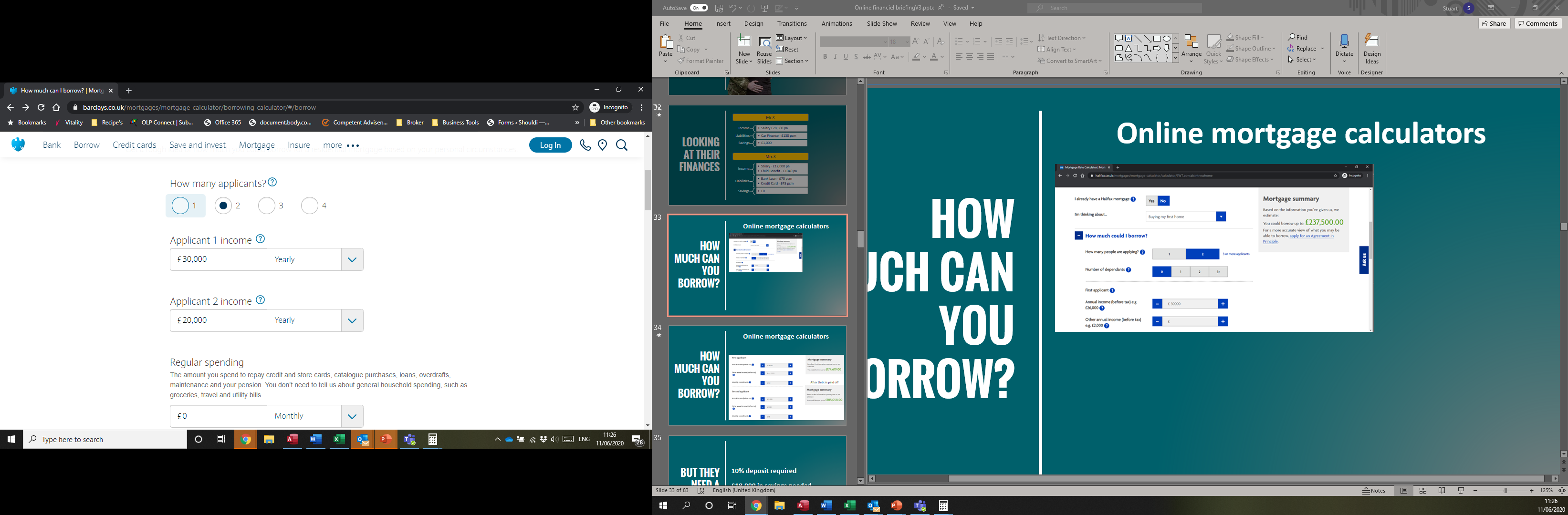 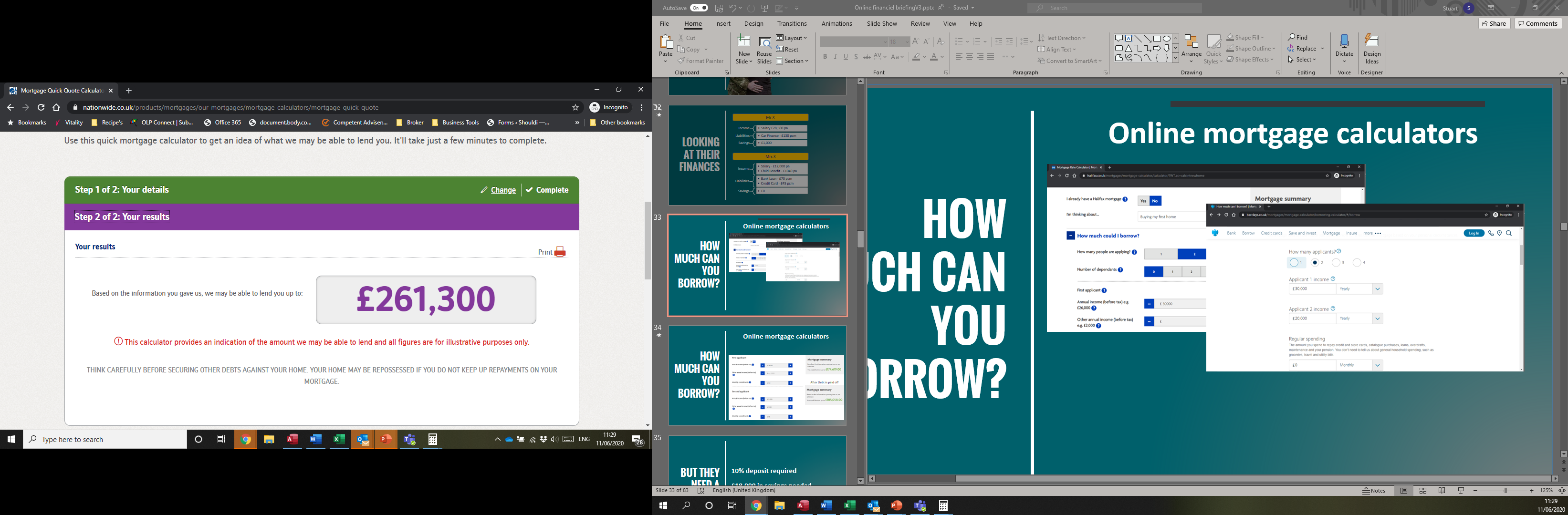 Online Mortgage calculators
Agreement in principle
MORTGAGES
RAISING DEPOSIT
[Speaker Notes: Shared ownership
Up to 75% of value
Pay rent on the rest
Equity loan
New builds only
Loan of up to 20% of the value]
MORTGAGES
OTHER COSTS TO THINK ABOUT
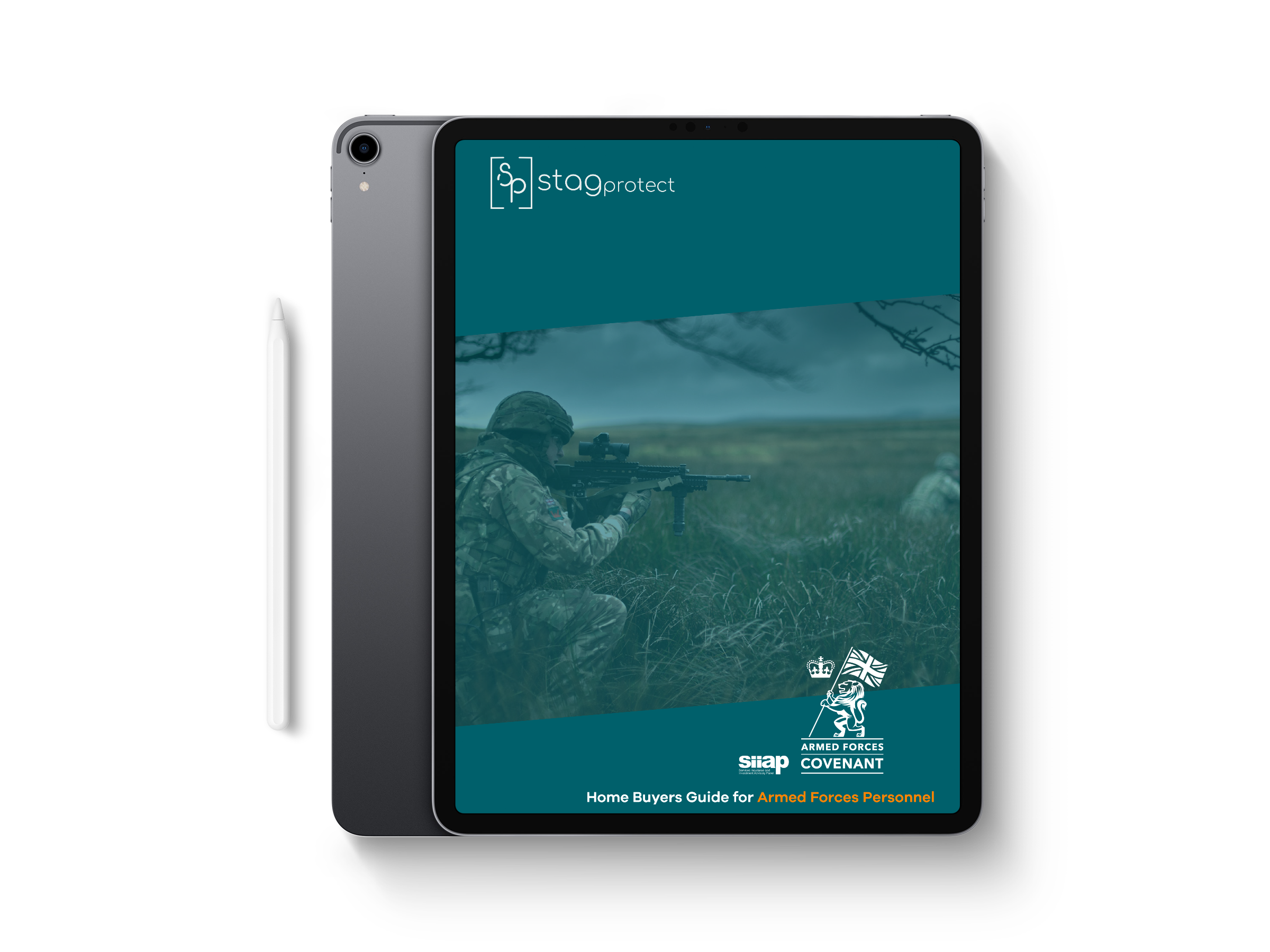 MORTGAGES
MORE INFORMATION
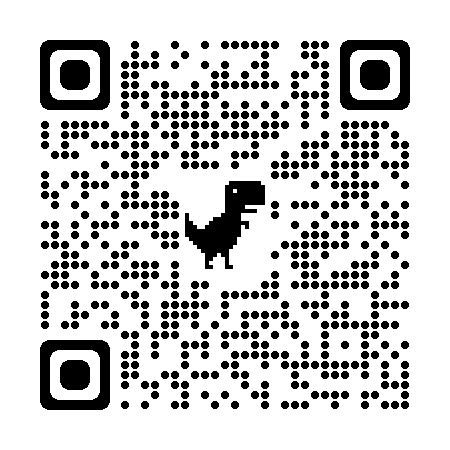 HOME
BUYERS
GUIDE
GOVERNMENT SUPPORT
What are you entitled to
BEREAVEMENT SUPPORT PAYMENT
Receiving Child Benefit
No Child Benefit
£3,500 Lump Sum

£350 per month for up to 18 months
£2,500 Lump Sum

£150 per month for up to 18 months
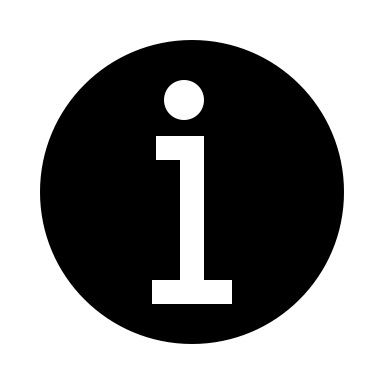 https://www.gov.uk/bereavement-support-payment
INVESTING MONEY
Making cash work harder
IS IT WORTH INVESTING YOUR MONEY
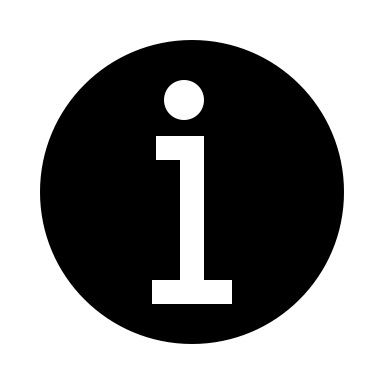 Always seek independent advice before investing
The value of investments can rise and fall so you could get back less than you invest
Stag Protect are NOT investment advisors
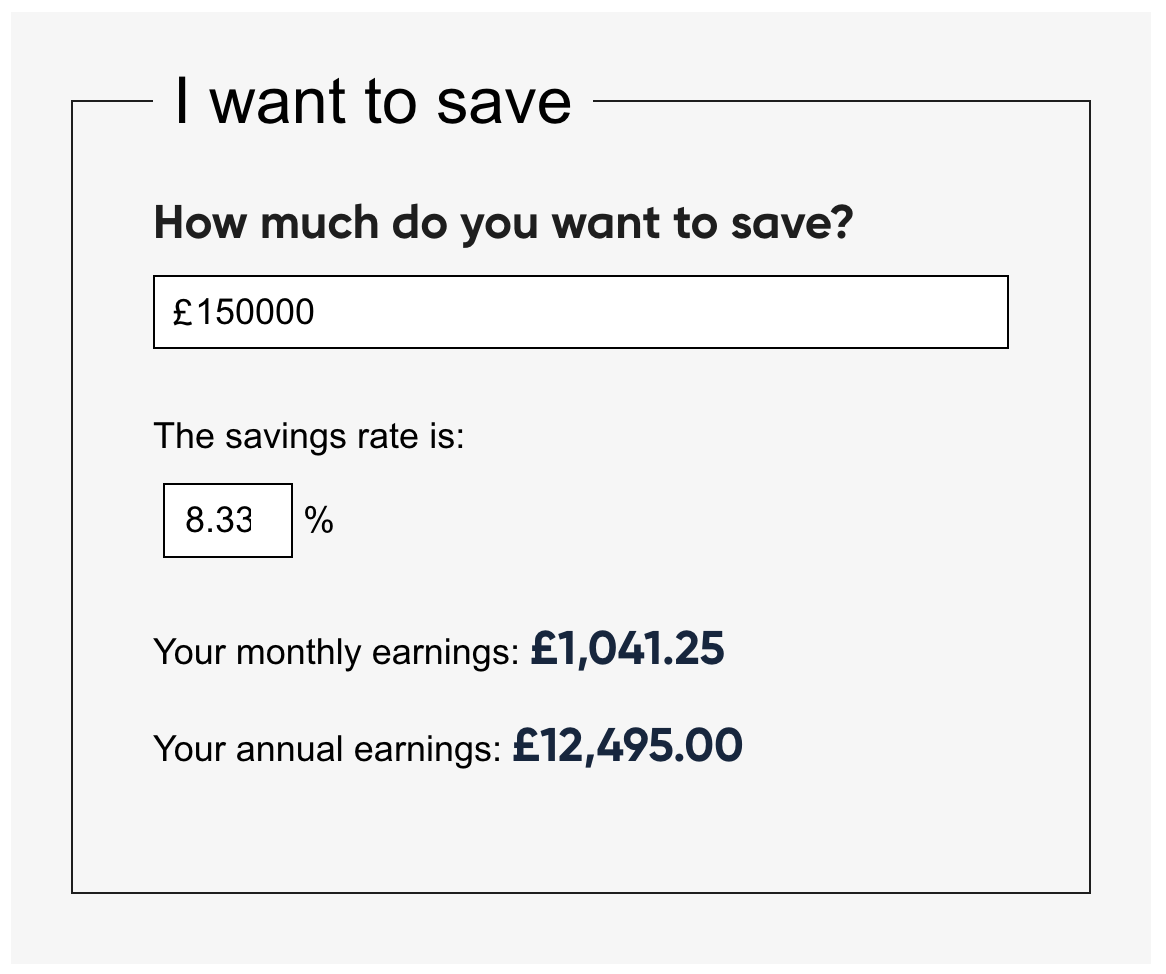 Stocks and Shares
8.33% return over the last 25 years.
DISASTER PLANNING
Making sure you don’t get let down when you need your cover
Low confidence in solutions
DISASTER PLANNING
WHY SHOULD YOU CARE
Terms not fully understood
Life policies not in trust
Financial health
Survey results
DISASTER PLANNING
FRAMEWORK
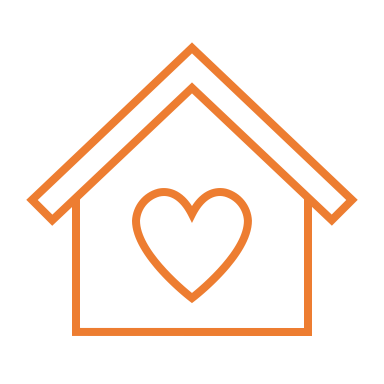 [Speaker Notes: Bullet proof]
LIFE COVER
Your Estate
LIFE COVER
IS YOUR POLICY IN TRUST
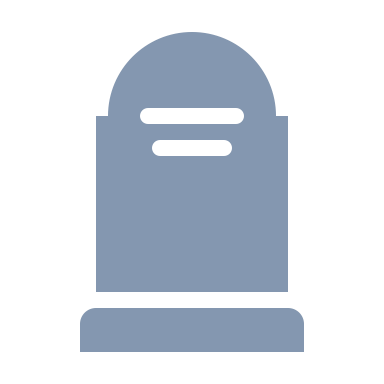 Estate Valued
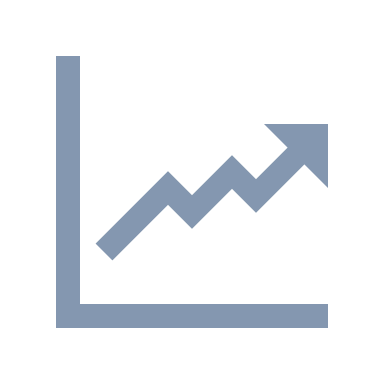 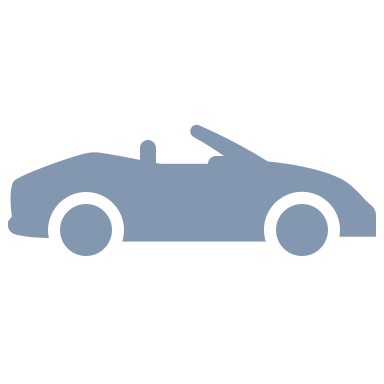 Any IHT Paid
NOT IN TRUST
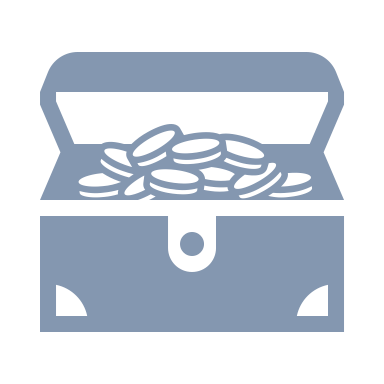 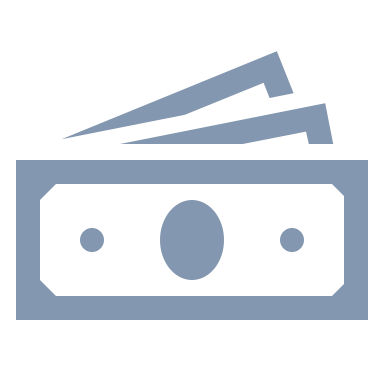 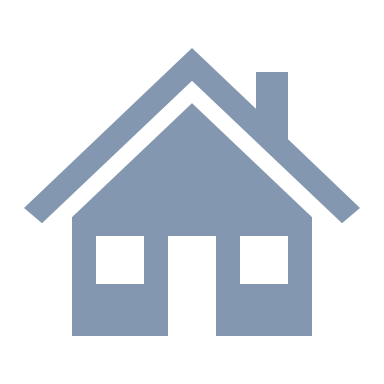 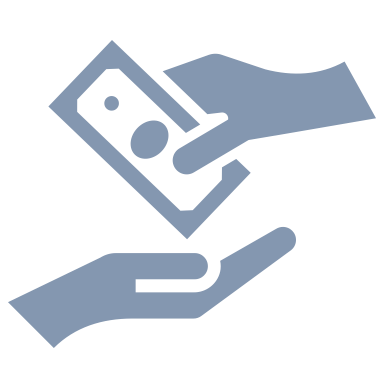 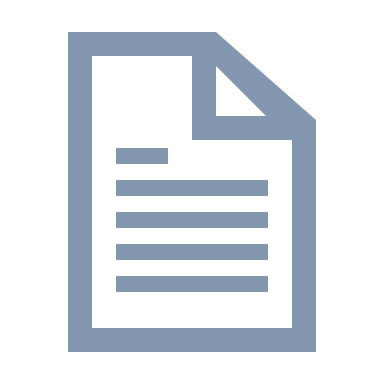 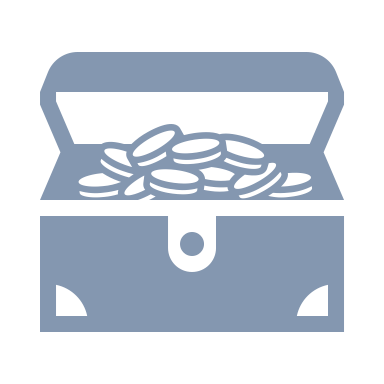 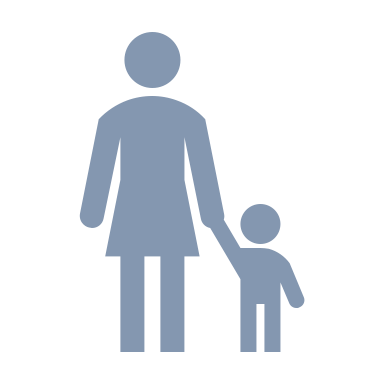 Life Policy
Paid Quickly
If your policy is not in trust, have your expectations been met?
Tax Free
[Speaker Notes: Costs vary]
WHAT ABOUT ILLNESS
CRITICAL/SERIOUS ILLNESS
WHAT DOES IT DO
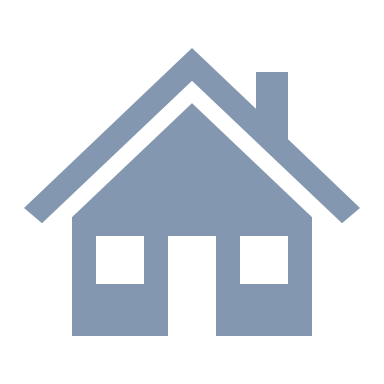 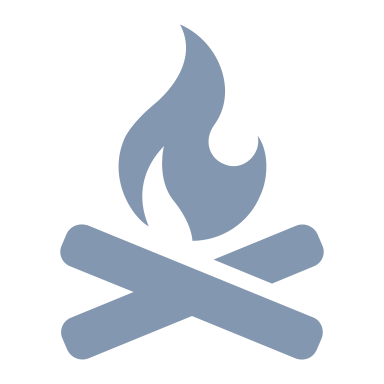 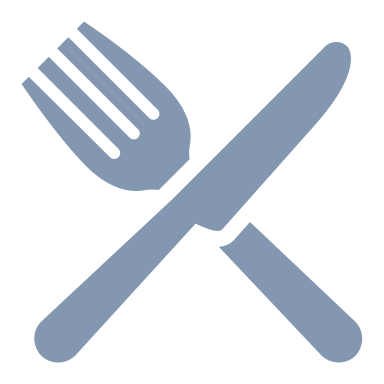 Immediate 
financial security
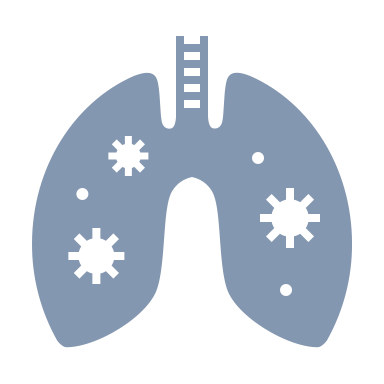 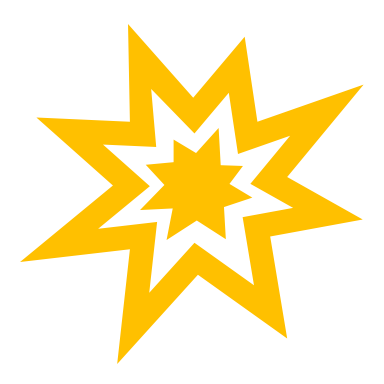 Potential Impact
Critical Illness Cover
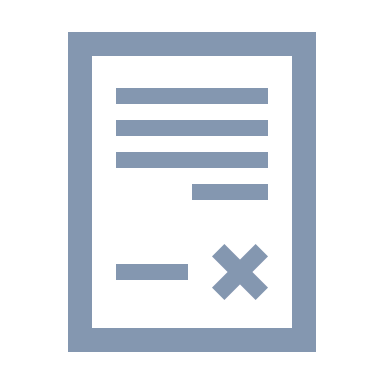 Get
Ill
Lost your job
Possibly your home
Pays out if condition is covered and meets the clinical criteria
Buy 
Cover
Uncertain future
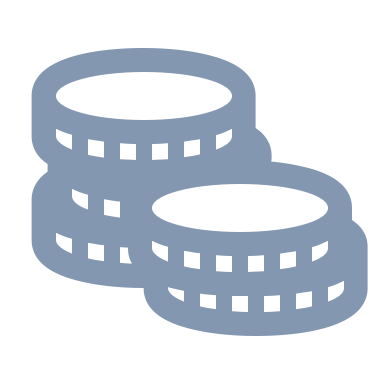 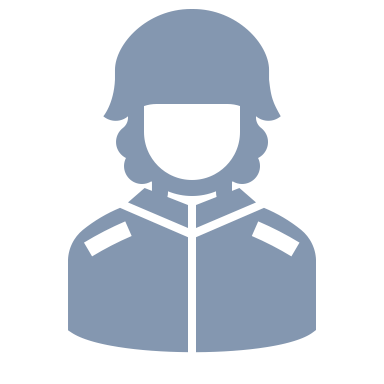 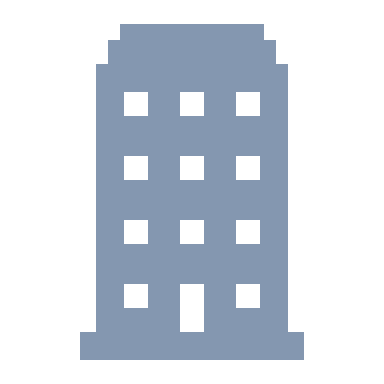 Income?
Gov Benefits:
Inc SSP up to £99.35 pw
Limited housing options
Earning
money
[Speaker Notes: In addition to or instead of CIC]
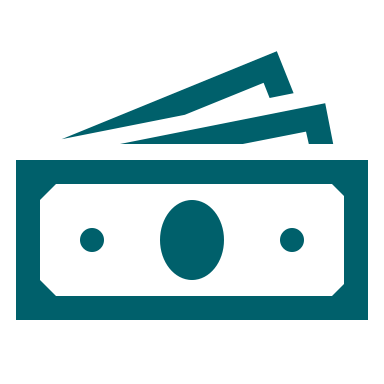 INCOME PROTECTION
WHAT DOES IT DO
Sick pay
ends
Yes
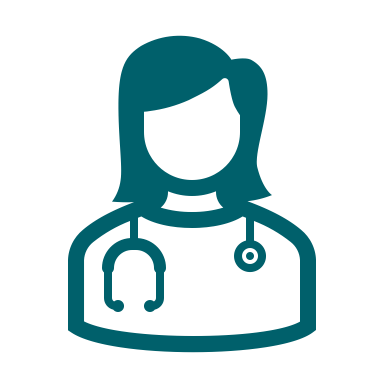 Yes
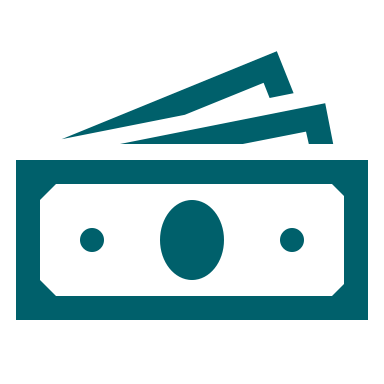 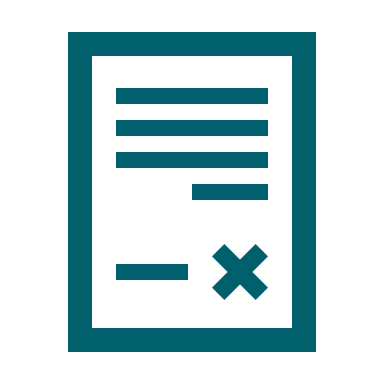 No
Dr’s 
Note
Sick Pay?
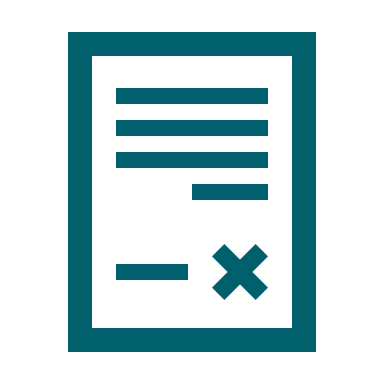 Insurance?
Yes
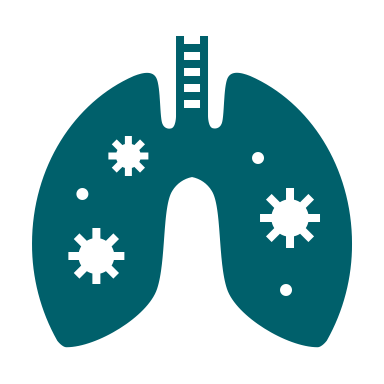 Financial
Security
Buy 
Cover
No
Income Protection
Still
Ill?
Uncertain future
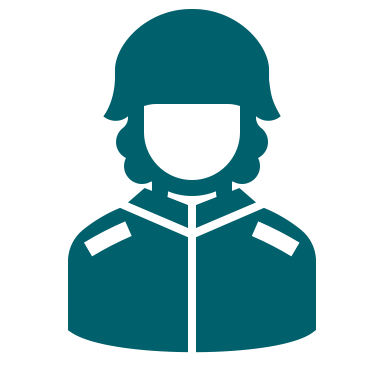 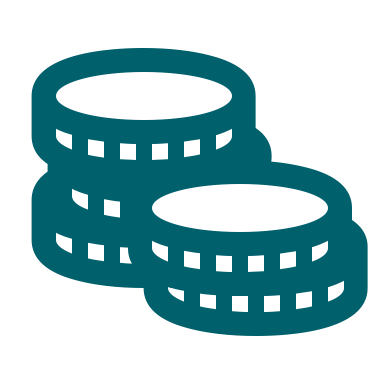 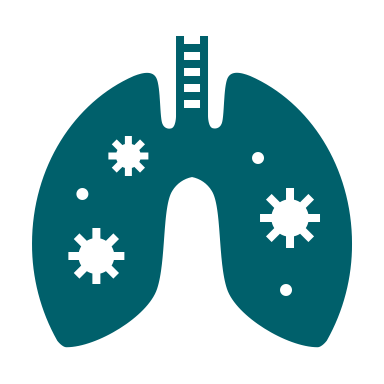 Income?
Gov Benefits:
Inc SSP up to £99.35 pw
Pays up to 65% gross salary until you return to work or reach retirement age
John
Earning
money
Get
Ill
Benefits vary between providers, this list is neither complete nor exclusive
DISASTER PLANNING
THE FINAL PIECE OF THE JIGSAW
PRIVATE WILL
WHY YOU SHOULD HAVE ONE
Decide how your estate should be distributed
Decide who will take care of your children
Minimise estate taxes
Decide who will administer your estate
Specify gifts and donations
Avoid legal challenges